Безопасность операционных систем
Лекция 1
Операционные системы
ОС позволяет разным пользователям иметь общий доступ к различным ресурсам. 
ОС должна контролировать обмен и предоставить интерфейс для разрешения доступа 
Идентификация и аутентификация необходимы для контроля доступа.
Операционные системы
ОС развивались как способ позволить нескольким пользователям использовать одно и то же оборудование. 
ОС делает ресурсы доступными для пользователей 
если это требуется и разрешено какой-либо политикой 
ОС также защищает пользователей друг от друга 
атаки, ошибки, перерасход ресурсов 
Даже для однопользовательской ОС защитить пользователя от самого себя — это хорошо
ошибки, вредоносное ПО
Разделение
Храните объекты одного пользователя отдельно от других пользователей
Физическое разделение 
Используйте разные физические ресурсы для разных пользователей. 
Легко реализовать, но дорого и неэффективно. 
Временное разделение 
Запускать программы разных пользователей в разное время 
Логическое разделение 
У пользователя создается впечатление, что других пользователей не существует. 
Как это делает операционная система 
Криптографическое разделение 
Зашифруйте данные и сделайте их непонятными для посторонних Сложный
Совместное использование
Иногда пользователи хотят поделиться ресурсами 
Библиотечные процедуры (например, libc)‏ 
Файлы или записи базы данных 
ОС должна обеспечивать гибкое совместное использование, а не принцип «все или ничего». 
Какие файлы или записи? 
Какая часть файла/записи? 
Какие еще пользователи? 
Могут ли другие пользователи совместно использовать объекты дальше? 
Какие виды использования разрешены? 
Читать, но не писать, просматривать, но не печатать (осуществимость?)‏
Только совокупная информация Как долго?
Слои безопасности операционных систем
Каждый уровень кода требует принятия мер 
предоставить соответствующие услуги безопасности 
Каждый уровень уязвим для атаки снизу 
если нижние слои не закреплены должным образом
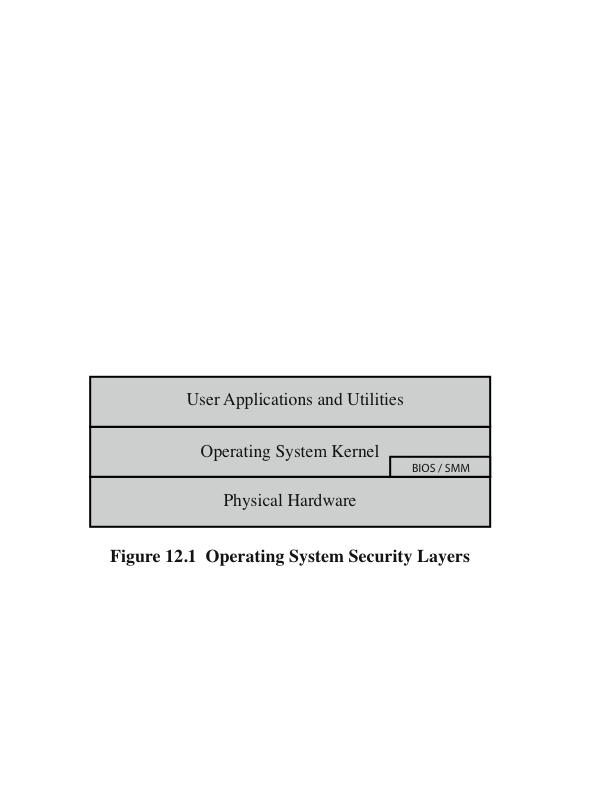 Безопасность операционных систем
Возможно, что система будет скомпрометирована в процессе установки
прежде чем он сможет установить последние исправления 
создание и развертывание системы должно быть запланированным процессом, предназначенным для противодействия этой угрозе. 
Процесс должен: 
оценить риски и спланировать развертывание системы 
защитите базовую операционную систему, а затем ключевые приложения
обеспечить безопасность любого критического контента 
убедитесь, что используются соответствующие механизмы защиты сети
обеспечить использование соответствующих процессов для обеспечения безопасности
Планирование обеспечения безопасности ОС
Первым шагом при развертывании новой системы является планирование планирование 
Должно включать широкую оценку безопасности организации. 
Цель состоит в том, чтобы максимизировать безопасность при минимизации затрат. 
Процесс планирования должен определить требования безопасности для системы, приложений, данных и пользователей 
План должен определить соответствующий персонал и провести обучение для установки и управления системой.
Планирование безопасности ОС
Назначение системы, тип хранимой информации, предоставляемые приложения и услуги, а также требования к их безопасности.
Категории пользователей системы, привилегии, которыми они обладают, и типы информации, к которой они могут получить доступ 
Как аутентифицируются пользователи 
Как осуществляется доступ к информации, хранящейся в системе 
Какой доступ система имеет к информации, хранящейся на других хостах, таких как файловые серверы или серверы баз данных, и как этим управляется кто будет администрировать систему и как они будут управлять системой (через локальный или удаленный доступ) 
Любые дополнительные меры безопасности, необходимые в системе, включая использование межсетевых экранов хоста, антивирусов или других механизмов защиты от вредоносных программ, а также ведение журналов.